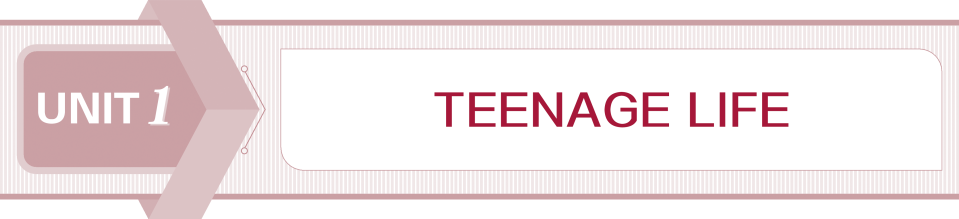 Section Ⅰ Listening and Speaking
WWW.PPT818.COM
UNIT 1　TEENAGE LIFE
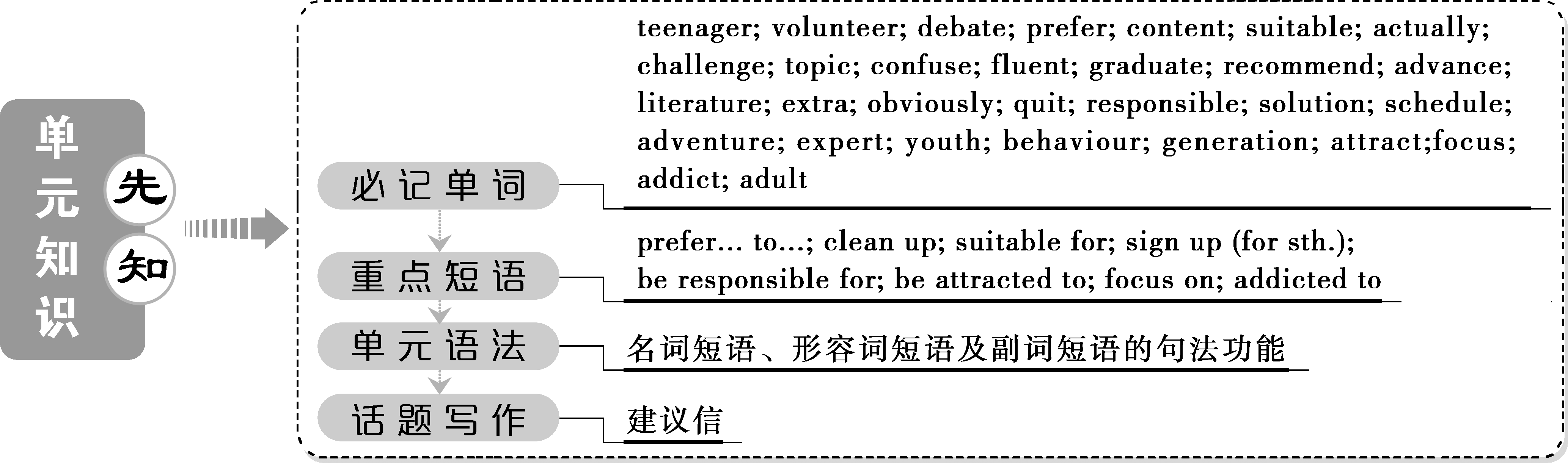 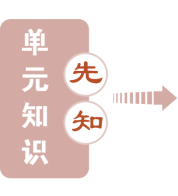 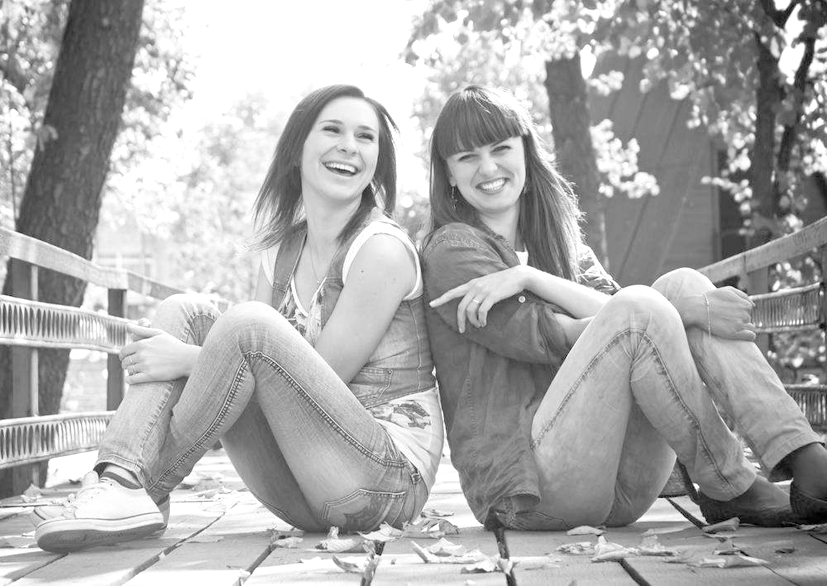 本部分内容讲解结束